به نام خدا
نظام مراقبت از وسایل تشخیص آزمایشگاهی
فریبا سبزوی
اداره مدیریت فناوری آزمایشگاهی
آزمايشگاه مرجع سلامت
اجزاء نظام مراقبت از وسایل تشخیصی
فعالیت های مرتبط با اجرای برنامه نظام مراقبت از وسایل تشخیصی
- جمع آوری داده ها؛ 
تجزيه وتحليل، نتیجه گیری و اطلاع رسانی به مراکز ذی ربط؛
(اطلاعات صحیح و به موقع, در کسب نتایج درست موثر است.)
بررسی مشکلات وسایل تشخیصی درسطح مصرف؛ 
طراحی برنامه های مداخله ای جهت رفع مشكل؛
- درنهايت ارزیابی نظام.
وظایف ادارات امور آزمایشگاه ها در ارتباط با نظام مراقبت از وسایل تشخیص آزمایشگاهی
نظارت بر خرید از تامین کنندگان مجاز
 نظارت بر تهیه وسایل تشخیص آزمایشگاهی دارای مجوزتوسط آزمایشگاهها
 مديريت نظام مراقبت از فرآورده‌های تشخيصی 
اهمیت توجه به کلاس خطرو گروه بندی وسایل تشخیص آزمایشگاهی
نظارت بر اجراي برنامه post market surveillance جهت نظارت برعملکرد محصول پس از فروش و در سطح مصرف
 نظارت بر اجرای آيين‌نامه‌ها و دستورالعملها
 آموزش
 ...
طبقه بندي تجهيزات و فرآورده ها  آزمايشگاهي 
اين برنامه بمنظور تعيين كلاس و طبقه وسایل تشخیص آزمايشگاهي (IVD Classification)، بر اساس گروه پر خطر یا High Risk صورت مي‌پذيرد و بديهي است كه اقلام داراي گروه خطر بالا در الويت هاي كاري وزارت بهداشت قرار مي‌گيرند و مقررات سخت گیرانه تري براي آنها اعمال مي‌شود.
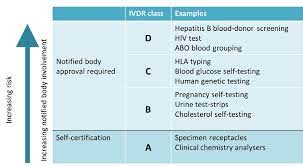 پايش محصولات آزمايشگاهي موجود در سطح مصرف
اجراي برنامه Post Marketimg Surveillance كيتها ومحصولات آزمايشگاهي جهت نظارت بر عملکرد محصول درسطح مصرف، ازطريق نمونه برداری محصول از شركتهاي توزيع كننده ویا آزمايشگاههای پزشکی و نيز بررسی نتايج برنامه ارزيابي خارجي كيفيت صورت می گیرد. كيتهايي كه در سطح مصرف، از عملكرد مناسبي برخوردار نيستند نمونه برداری شده و در آزمايشگاه مرجع سلامت بررسي و در صورت عدم تائيد كيفيت، مجوزهاي صادره براي آنها مورد بازبيني قرار مي‌گيرد
اين برنامه  با توجه به الويت، براي برخي كيتها در حال اجرا مي باشد .
روش بررسی مشکلات وسایل تشخیص آزمایشگاهی توسط آزمایشگاه تحت پوشش دانشگاه
نحوه گزارش مشکلات وسایل تشخیص آزمایشگاهی
3- اگر مشکل وسیله تشخیصی توسط شرکت تامین کننده حل نشد ثبت مشکلات در سامانه MDR اداره کل تجهیزات پزشکی با آدرس: imed.ir   و اخذ کد رهگیری
4- ارسال گزارش مشکلات در قالب فرم های شماره 2 به آزمایشگاه مرجع سلامت تا روند بررسی مشکل را طی کند.
1- گزارش عدم انطباق یا مشکل کیت به شرکت تامین کننده توسط آزمایشگاه
2- اگر تامین کننده اقدام اصلاحی جهت رفع مشکل انجام داد و مشکل حل شد؛ گزارش عدم انطباق درمستندات رسیدگی به مشکلات فرآورده های تشخیصی در آزمایشگاه و در سامانه MDR ثبت شود.
نتیجه بررسی های توسط آزمایشگاه سلامت ظاهری کیت
بررسی سلامت ظاهری کیت: 
سلامت بسته بندی
سلامت ظاهری معرفها
کامل بودن معرفها
ریختگی یا نشتی ویال
نتیجه بررسی شرایط نگهداری و حمل محصول مورد شکایت توسط آزمایشگاه شاکی
تاریخ خرید / تحویل کیت
نحوه دریافت کیت  (مستقیم یا غیر مستقیم)
مشخصات شرکت تامین کننده و فروشنده
اطمینان از رعایت شرایط حمل ونقل هنگام تحویل کیت
رعایت شرایط نگهداری درآزمایشگاه مطابق با ادعای سازنده و مندرج در بروشور کیت
بررسی دستورالعمل کاربری  کیت
آیا به درستی خوانده و تفهیم شده است؟
آیا مراحل آماده سازی نمونه و معرف ها و انجام آزمایش دقیقاً مطابق دستورالعمل کاربری کیت اجرا شده است؟
آیا در دستورالعمل ابهاماتی مشاهده شده است؟
آیا جهت رفع ابهام با شرکت هماهنگ شده است؟
اطلاعات مورد نیاز جهت بررسی شکایات
1- مشخصات آزمایشگاه 
نام آزمایشگاه
نام مسئول فنی
آدرس پستی
تلفن و فاکس
نشانی پست الکترونیک
شخص مورد نظر برای تماس
اطلاعات مورد نیاز جهت بررسی شکایات
1- مشخصات وسیله تشخیصی
نام کیت، شماره سری ساخت، تاریخ انقضاء
نام شرکت تامین کننده
 نوع مشکل مشاهده شده
اساس روش کیت مورد شکایت
اساس روش کیت مقایسه ای
نام و مدل دستگاه مرتبط  در روند بررسی
نوع و تعداد نمونه های بررسی شده
تاریخ انجام آزمایش
مستندات مربوط به ارسال گزارش مشکلات به آزمایشگاه مرجع سلامت
1- مستندات مربوط به تماس با شرکت تامین کننده و پاسخ و اقدامات شرکت
2- مستندات کنترل کیفیت داخلی محصول:
نام ومشخصات و نتایج آزمایش سرم کنترل مورد استفاده
نام و مشخصات دستگاه ها و تجهیزات مداخله گر در روند بررسی
مستندات مربوط به بررسی شاخص های عملکردی کیت براساس دستورالعمل کاربری:
تکرارپذیری
صحت و بررسی مقایسه ای
خطی بودن
حساسیت، اختصاصیت، Cut Off LOD, و ...
پرینت خوانده های خام و منحنی کالیبراسیون دستگاه مربوطه
در صورت نیاز ارسال نمونه کیت جهت بررسی
مسئولین فنی
شرکت تولیدکننده یا واردکننده
آزمایشگاه
فرم شماره 1
اداره کل آزمایشگاههای مرجع سلامت
( اداره مدیریت فن آوری آزمایشگاهی  + ) بخش فنی RHL
فرم شماره 2
اداره امور
آزمایشگاه های دانشگاه
بررسی کارشناسی
اقدامات مداخله ای از طریق
شرکت تولیدکننده یا واردکننده
سایر نهادها
سایرادارات مرتبط :
مرکزمدیریت بیماریها
سازمان انتقال خون
...
کلیه آزمایشگاه های تحت پوشش
ادارات امور
آزمایشگاههای دانشگاه های علوم پزشکی
اداره کل آزمایشگاه مرجع سلامت  – اداره مدیریت فن آوری آزمایشگاهی
فرم شماره 1 : گزارش مشکلات مرتبط با  فرآورده ها و تجهیزات تشخیص آزمایشگاهی از آزمایشگاه به اداره امور آزمایشگاههای دانشگاه
طرح مشکل با ذکر نکات فنی:
مستندات پیوست شوند
اداره کل آزمایشگاه مرجع سلامت  – اداره مدیریت فن آوری آزمایشگاهی
فرم شماره 2 : گزارش ماهانه مشکلات مرتبط با  فرآورده ها و تجهیزات تشخیص آزمایشگاهی از اداره 
                     امورآزمایشگاه های دانشگاه به اداره کل آزمایشگاه مرجع سلامت
نام دانشگاه علوم پزشکی:                                                                                                      تاریخ :
مستندات پیوست شوند
فایل ثبت مشکلات وسایل تشخیص آزمایشگاهی جهت پایش در برنامه عملیاتی
آدرس سامانه سازمان بهداشتی جهانی
https://extranet.who.int/pqweb/vitro-diagnostics/vitro-diagnostics-lists

List of prequalified in vitro diagnostic products (pdf version)
List of prequalified in vitro diagnostic products (xls version)